金沢市認知症カフェ　大徳地区
オレンジカフェ えきにしほんまち
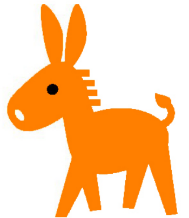 大徳公民館　 (金沢市畝田西1丁目201)
　　　　　　　　　　　
　　　　　　　　　TEL：076-268-3214
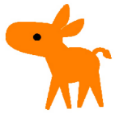 大徳公民館　
　　
2024年4月2日（火）14：00～15：30
　『音楽療法で脳の活性化を図りましょう♪』
　　　　　　　　　　　　　　　　　音楽療法士　安田　秀代　氏
　　　　　　　　　　　
2024年6月4日（火）14：00～15：30　　
　『正しい呼吸と簡単ストレッチで身体を元気に！！』　　　　
　　訪問看護ステーションほ～っと　理学療法士　　渡辺　拓実　氏
　　　　　　
2024年7月2日（火）14：00～15：30
　『認知症も改善！脳番地トレーニング』
　　NPO法人みんなの力　駅西　　　介護福祉士　　市原　美紀　氏

2024年8月6日（火）14：00～15：30
　『元気に暮らせる身体を維持しよう』
　　寿リハ　駅西　　　　　　　　　介護福祉士　畳谷　智子　氏



　　　　　　　　＊他　追加調整中です
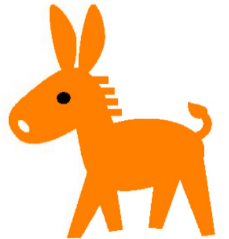 問い合わせ先
金沢市地域包括支援センターえきにしほんまち
　　　　　　　　　　　　　（金沢西病院内）　電話：076-233-1873　　　　　担当：寺嶋
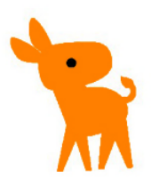 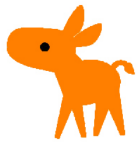 大徳公民館　金沢市畝田西１丁目201
アクセス
【北鉄バス】　畝田西・観音堂・畝田が最寄バス停
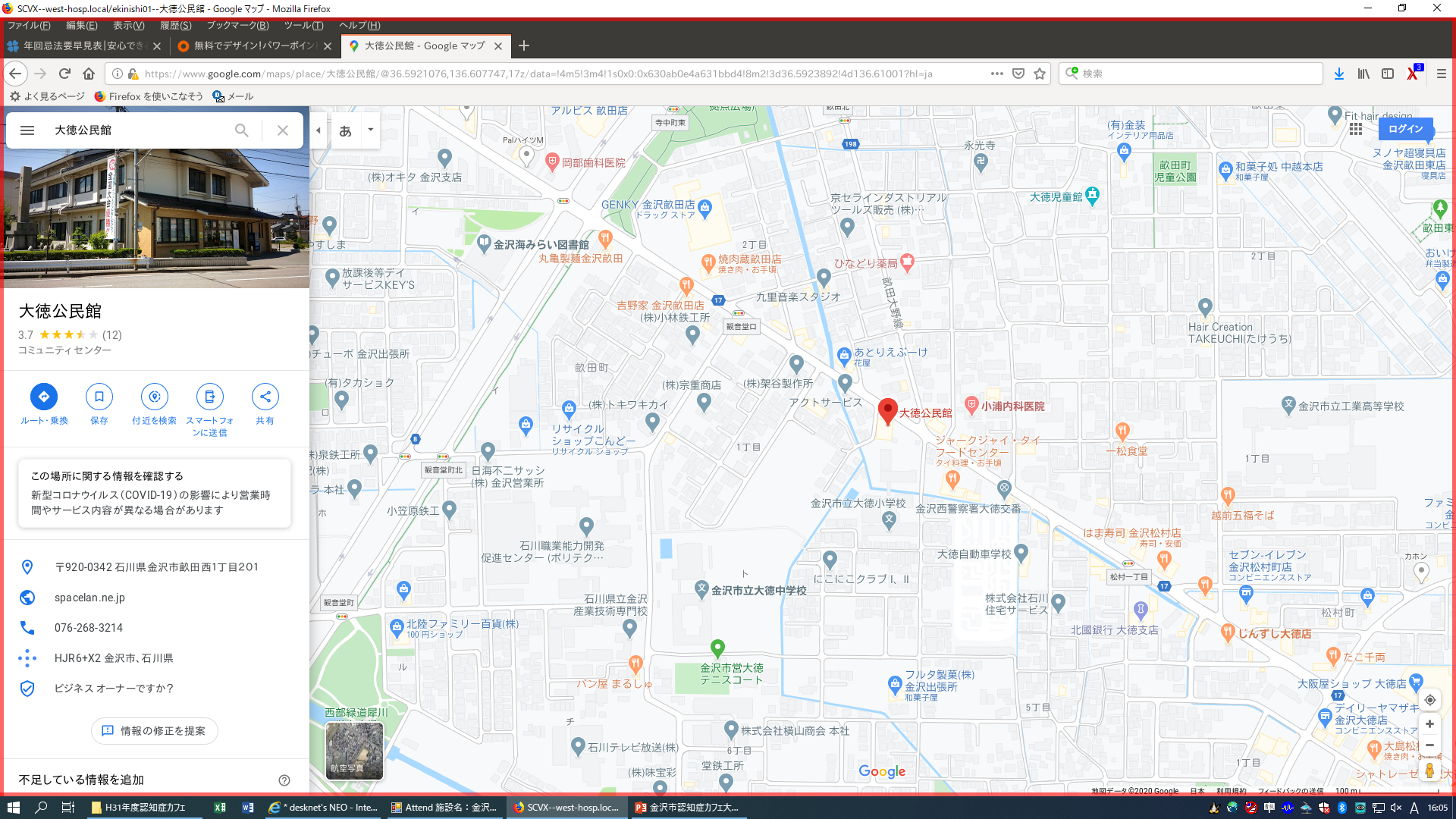 海側環状
国道８号線